Тема 1.2 Нормативно-правовая база сопровождения лиц с инвалидностью
Содержание
Документы, регламентирующие сопровождение лиц с инвалидностью в процессе обучения

Документы, регламентирующие социально-психологическое сопровождение лиц с инвалидностью
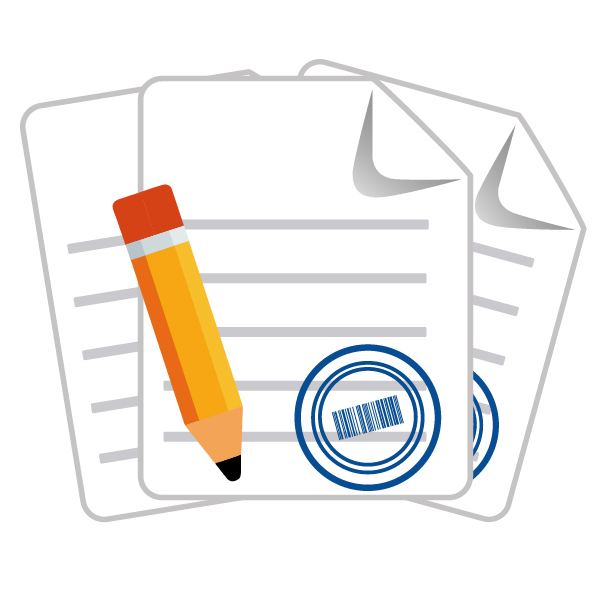 Сопровождение лиц с инвалидностью в процессе обучения
Требования к организации образовательного процесса для обучения инвалидов и лиц с ограниченными возможностями здоровья в профессиональных образовательных организациях, в том числе оснащенности образовательного процесса.
Система рекомендаций для вузов по решению комплекса проблем организации обучения инвалидов по образовательным программам высшего образования. Основные условия для обеспечения инклюзивного образования инвалидов с инвалидностью
Документы, регламентирующие сопровождение лиц с инвалидностью
ФЗ «О социальной защите инвалидов в Российской Федерации»
Реабилитация и абилитация инвалидов.
Государственная поддержка получения инвалидами образования и гарантии создания инвалидам необходимых условий для его получения.
Обеспечение занятости инвалидов.
Условия труда инвалидов.
Другое
Вопросы для самоконтроля
Цели, принципы и направления государственной политики в сфере высшего образования лиц с инвалидностью. 
Федеральное законодательство в сфере высшего образования о регламентации получения высшего образования лиц с инвалидностью. ФЗ «Об образовании в Российской Федерации» о регламентации получения высшего образования лиц с инвалидностью.
Требования к организации образовательного процесса для обучения инвалидов и лиц с ограниченными возможностями здоровья в профессиональных образовательных организациях, в том числе оснащенности образовательного процесса
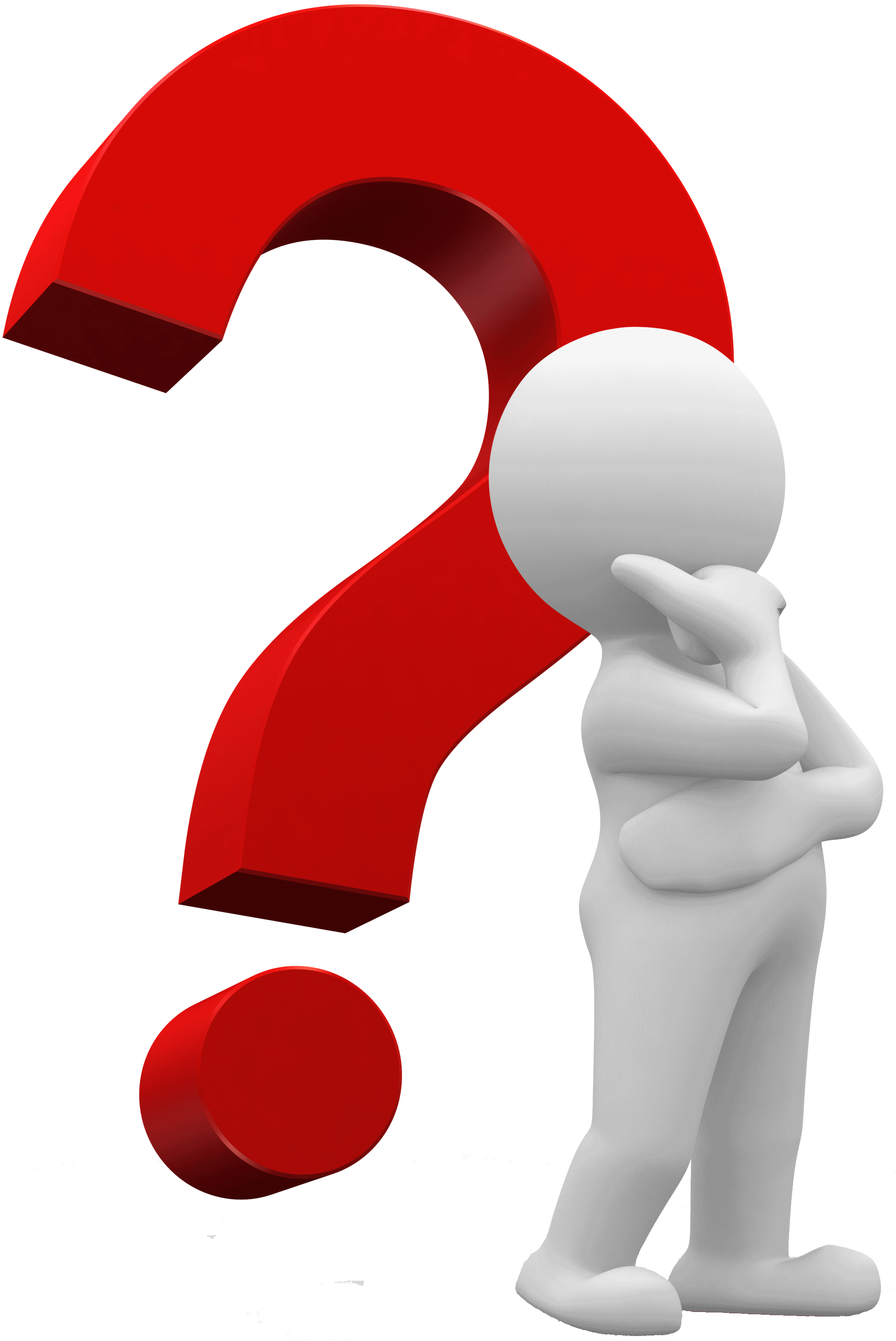